Workshop: hoe ga je om met online discriminatie?
Welkom
[Speaker Notes: https://youtu.be/kbuYcR1JZf8]
Wat is online discirmantie?
Openlijk agressieve discriminerende comments
Haatdragende berichten
Discriminatie naar individuen
Micro-agressies online
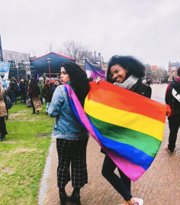 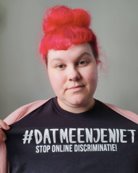 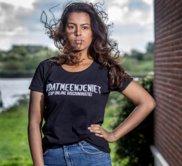 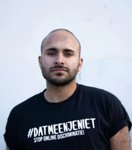 Hate speetch?
Alle vormen van uitdrukkingen die als doel hebben racisme,vreemdelingenhaat, antisemitisme of andere vormen van haat gebaseerdop onverdraagzaamheid te verspreiden, te zaaien te bevorderen of terechtvaardigen.
Hate speech = discriminatie!
De ‘online’ factor
Het ideaal van vrijheid van meningsuiting speelt een grote rol in het onverhinderd verspreiden van extreme verhalen. 
Anonimiteit
Geen directe feedback
Dissociatie tussen online en offline: what happens online, stays online?
Afwezigheid van autoriteit
Algoritmes die bepalen wat je ziet
Waarom grijpen mensen niet in?
Mensen herkennen het bericht niet als polariserend of discriminerend, vooral bij seksisme en moslimdiscriminatie
Voelen zich niet verbonden met de slachtoffers en/of daders
Sociale norm 
Gebrek aan empathie 
Voelen zich niet verantwoordelijkheid en denken dat het ‘toch geen zin heeft’
Strategie: Sociale norm
Fasen die je moet doorlopen om in te grijpen
1) Herkennen: Online discriminatie uit zich in verschillende vormen
Openlijk agressieve discriminerende comments
Haatdragende berichten
Discriminatie naar individuen
Micro-agressies
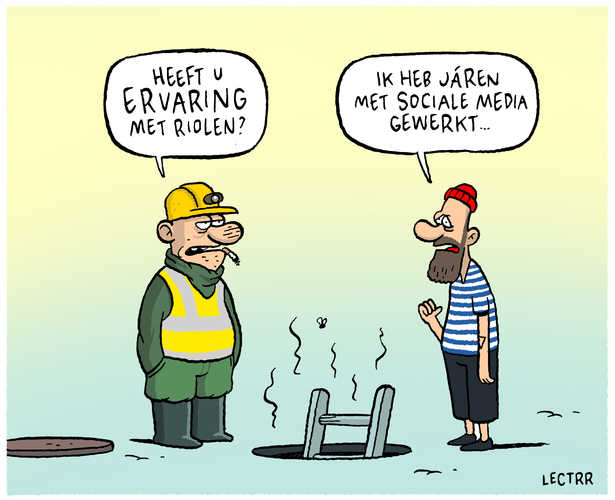 Bewustwording verschilt
Seksisme: online discriminatie van vrouwen wordt veel minder snel als onacceptabel en discriminerend gezien dan andere vormen van discriminatie. Mensen zijn minder bereid tot actie.​
Anti-zwartracisme/antisemitisme/LHBTI-discriminatie: herkennen mensen sneller dan seksisme en zijn ook eerder bereikt om iets te doen ​
Moslimdiscriminatie: tegenstrijdige onderzoeksresultaten​
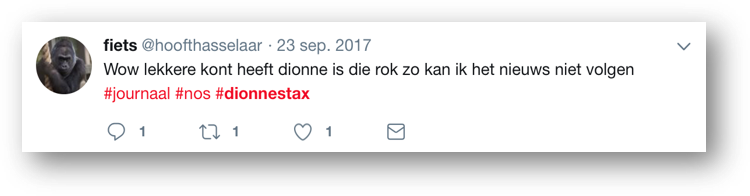 Vaak onderdeel van een polariserend narratief
Gevoel van onrecht 
Collectieve vijand die schuldig is
Negatieve stereotypes over de ander (ZIJ)
Positieve identiteit over onszelf (WIJ)
Geloof dat er gestreden moet worden
Een toekomstig doel (utopie)
2) Is ingrijpen gerechtvaardigd?
Ingrijpen heeft zin!
Iemand voelt zich wél schuldig of vervelend over de gebeurtenis = motivatie om in de toekomst gedrag aan te passen.
Voelt iemand zich niet schuldig? Of heeft iemand een sterke afkeer tegen een groep? Of een slecht zelfbeeld? Dan heeft het bij het individu weinig effect maar heeft het wél effect op anderen. 
Wanneer mensen denken dat discriminatie niet wordt geaccepteerd, dan wordt de kans op discriminatie aanzienlijk minder. En: niet ingrijpen vergroot de kans dat discriminatie vaker voor gaat komen.
3) Wel of niet ingrijpen?
Wie kan het beste ingrijpen? 
Jij, iemand anders of samen?
Heb je er energie voor?
Ingrijpen?
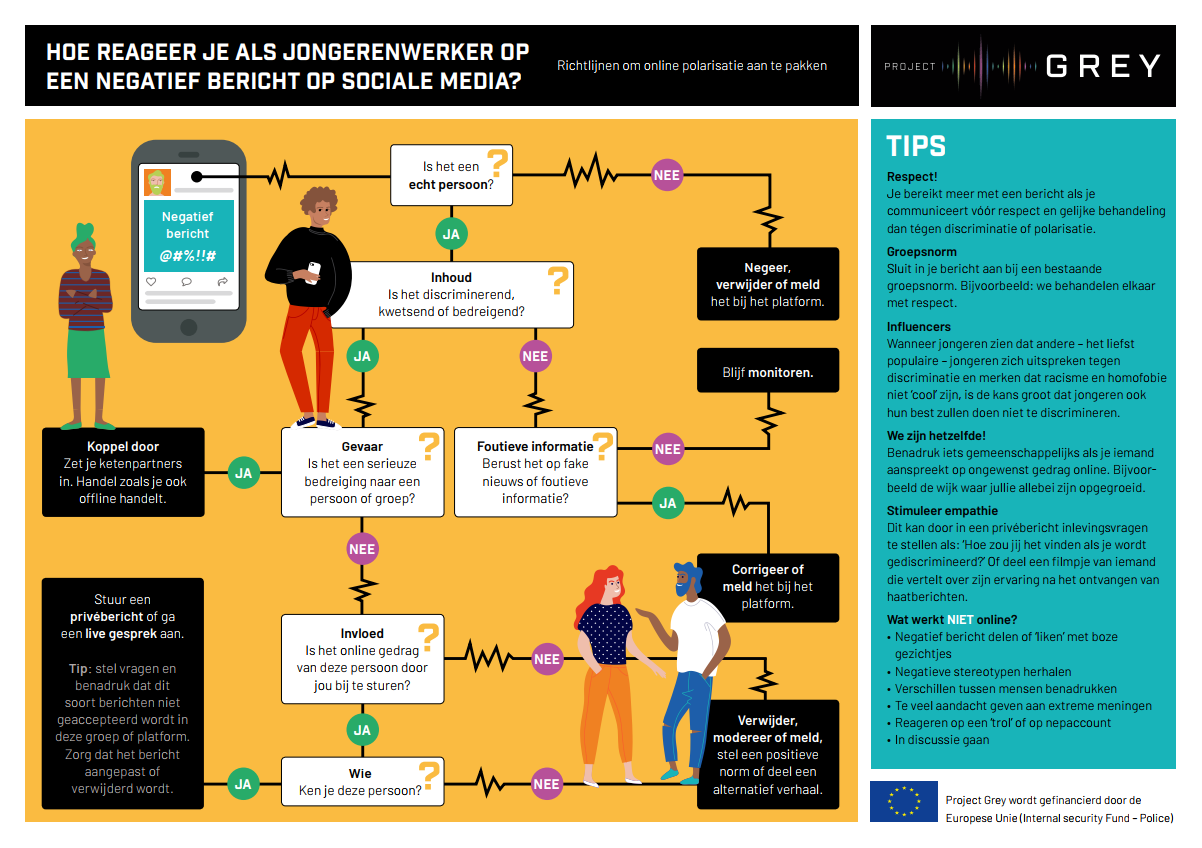 4) Hoe ingrijpen?
Denk na over hoe je iemand confronteert
Openbaar of in DM?
Vragen stellen in plaats van statements?
Ken je iemand? Aanspreken op positieve waarden, overeenkomsten 
Spreken vanuit je gevoel (of geef ruimte aan gevoelens van een slachtoffer)
Ervaringen delen, mits je je daar comfortabel bij voelt
Wat voor stijl past bij jou? Serieus-humor, feitelijk-emotioneel?
Informatie over meningen uit onderzoek (zoveel procent denkt dat..)
Denk aan timing
Rapporteer 
Weet wanneer je moet stoppen
Wat werkt?
Counter speech (als groep), sociale norm stellen
Zachte confrontatie
Vragen stellen
De dader aanspreken op positieve waarden en normen en eigenschappen
Vóór respect, diversiteit en gelijke behandeling, in plaats van een boodschap tegen discriminatie
Aanspreken vanuit de groep, benadruk gelijkenissen 
Zoals een buurt, identiteit, geschiedenis of achtergrond, jongerengroepen
Ervaringen delen die empathie opwekken of geef ruimte aan gevoelens van een slachtoffer
Persoonlijke verhalen spreken aan
Bekenden of vreemden?
Wat werkt niet?
Negatief bericht sharen of ‘upvoten’ (denk aan de timing)​ 
Herhaling van stereotypen, óók als je ze daarna weer onderuit haalt​
Benadruk niet dat discriminatie veel voorkomt en gewoon is
Feiten overtuigen minder goed​, wel meningen uit onderzoek
Te veel aandacht geven aan de extreme geluiden​; eindeloos in discussie gaan met ‘hobbyhaters’​
Verschillen benadrukken
[Speaker Notes: ​]
Vragen en opdracht
Wat is jouw rol bij online discirmantie en hate speech? 
Hoe zou je jongeren weerbaarder kunnen maken tegen online discirmantie en hate speech? 
Hebben jullie voorbeelden? Hoe heb je het aangepakt?
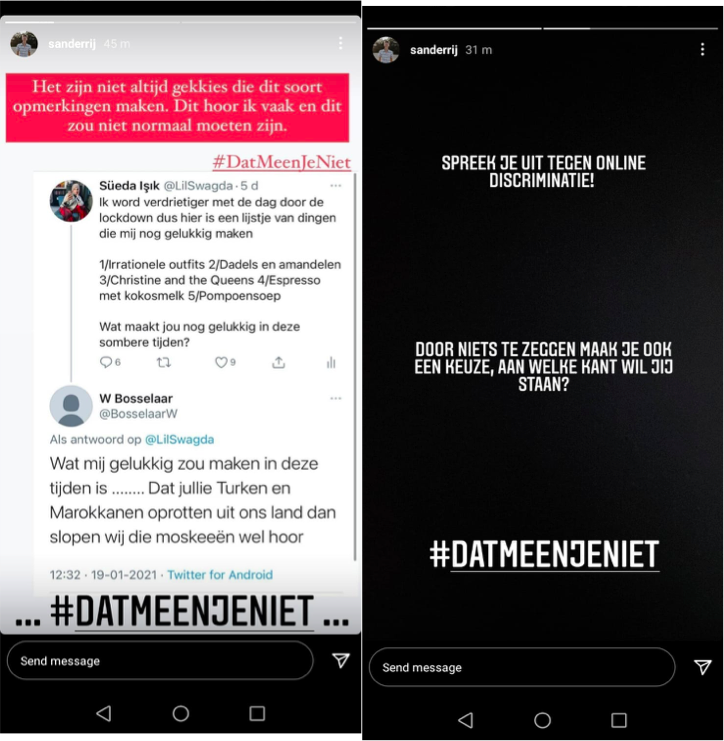 Een ander bericht
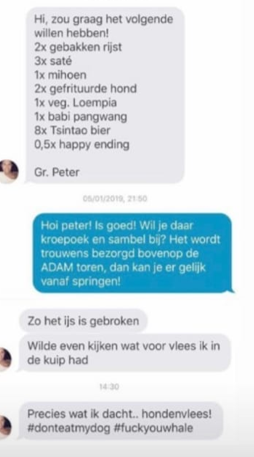 Welke advies zou jij geven?
Fijn dat je er was!
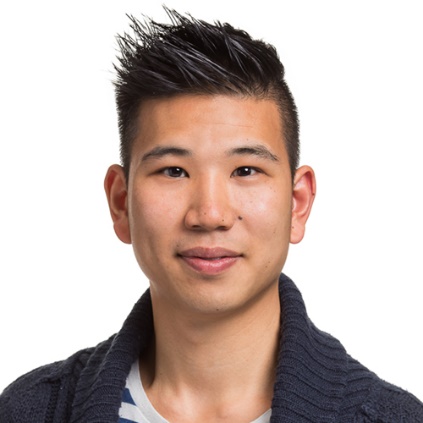 René Broekroelofsr.broekroelofs@movisie.nl
06 55440532 www.movisie.nl/datmeenjeniet
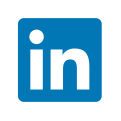 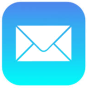 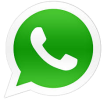